Learning Assessment Committee  Updates
Presentation for the Provost/VPAA Meeting August 18th, 2015
Mission Statement
Florida SouthWestern State College is focused on advancing student learning at the course, department/program, and institutional levels.  The assessment of student learning, the interpretation of the results of assessment, and the use of those findings requires the participation of the students, faculty, administrators and staff individually and collectively. At Florida SouthWestern State College, these stakeholders engage in assessment to inform improvement, measure achievement, and make curricular and programmatic decisions in a continuous cycle of data-driven innovation.
Committee Charge
The Learning Assessment Committee is charged with developing and recommending procedures and best practices that provide the college with measureable data to assess student learning. The Learning Assessment Committee will assist academic disciplines to develop plans for assessment strategies, rubrics, and methods for using data to make changes in the delivery of course material to promote student success through the following actions:

Make formal recommendations on the best practices for data collection, assessing results, and making changes to promote student success in General Education.

Make formal recommendations on the best practices for data collection, assessing results, and making changes to promote student success in academic disciplines.

Work with the Division of Teaching Innovation, Professional Faculty Development Committee, and Online Learning to develop training for all faculty in implementing assessment strategies, developing and using rubrics, and making course modifications.

Serve as individual faculty committee members as their discipline’s assessment liaison and has responsibility to keep the department involved in the assessment process.
Lac Membership – 2014-2015
Position Vacant (Business & Tech)
Richard Worch (Public Safety Management) – Lee 
Colleen Moore (Nursing) -- Collier
Caroline Seefchak (Education) – Lee 
Marty Ambrose (English) -- Lee
Amy Trogan (English/Chair) – Lee 
Stuart Brown (Fine Arts) – Lee 
Fernando Mayoral (Foreign Languages) – Lee 
Tom Donaldson (Social Sciences) – Charlotte 
Sarah Lublink (Humanities) – Lee 
Jane Charles  (Library) – Lee 
Katie Paschall  (Speech) – Collier 
Eric Seelau  (Social Sciences) -- Lee
John Meyer (Business & Tech/Dean) – Lee
Don Ransford (Math) - Lee
Peggy Romeo (Natural Sciences) – Lee 
Ron Smith (Math) – Lee 
Barbara Miley (Institutional Effectiveness) - Lee
Joe van Gaalen (Assessment Director)
Eileen DeLuca (Associate Vice President of Academic Affairs)
Assessment Coordinators 2014-2015
Richard Worch (Public Safety Management) – Lee
Amy Trogan (English/Chair) – Lee
Fernando Mayoral  (Foreign Languages) – Lee 
Tom Donaldson  (Social Sciences) – Charlotte
Sarah Lublink (Humanities) – Lee
Jane Charles (Librarian) – Lee
Katie Paschall  (Speech) – Collier
Peggy Romeo (Natural Sciences) – Lee 
Ron Smith (Math) – Lee
Caroline Seefchak (Education)-Lee
2014-2015 Course-Level Assessment Plan
For AY 2014-2015, the Office of Academic Assessment will provide support to faculty to develop assessment tools, administer assessments, collect data, and analyze results for 
Courses that are offered in all three modalities (campus-based, online, dual enrollment) 
SB 1720 Courses (MAT 0057, ENC 0022, REA 0019) 
The QEP course (SLS 1515) 
The following courses will be assessed with goals, results, and use of results entered into Compliance Assist.
Course Level Assessment 2014-2015
Course Level Assessment
Our website is a great resource for staying current in our assessment practices.


http://www.fsw.edu/facultystaff/assessment/index
Course-Level Assessment Reporting
August 28th – The 2014-2015 results must be completed in Compliance Assist.
Discuss your upcoming course level assessment plan at your next department meeting.
September 26th -  New goals must be entered
Use of Results and Plan for Sharing.
Last year’s results + Upcoming year’s goals = Closing the loop 
Compliance Assist is challenging since it is not regularly utilized.  
Dr. van Gaalen is happy to help your department through this process.
Course-Level Assessment 2015-2016
For AY 2015-2016, the Office of Academic Assessment will provide support to faculty to develop assessment tools, administer assessments, collect data, and analyze results for: 
Courses that are offered in all three modalities (campus-based, online, dual enrollment). 
SB 1720 Courses (MAT 0057, ENC 0022, REA 0019).
The QEP course (SLS 1515).
Other courses identified to rotate through the course-level cycle.
Course-Level Assessment 2015-2016
General Education Assessment Pilot AY 2014-2015
The General Education Assessment Subcommittee of the Learning Assessment Committee reviewed several commonly-used assessment processes and supports the following approach, based on the Association of American Colleges and Universities (AAC&U) Value Rubric implementation model.
This is a faculty-driven model which involves measuring achievement of General Education Competencies through locally designed assignments and assessments.
General Education Assessment Pilot AY 2014-2015
We asked all full-time and adjunct faculty to submit artifacts (either from new or existing assignments) that, in their opinion, represents attainment of one or more of the five General Education Competencies (Communication, Critical Thinking, Global Socio-cultural Responsibility, Technology/Information Management, Scientific and Quantitative Reasoning). 
There was a dual purpose for the pilot assessment:
Get a baseline measure of achievement for all 5 competencies.
Determine the efficacy of the AAC&U Value Rubric model of assessment for FSW General Education Competencies.
2014-2015 General education pilot
62
# of assignments volunteered by faculty
3,146
# of artifacts collected
28
# of faculty volunteers to score artifacts
42
# of unique courses represented
20
# of disciplines represented
2014-2015 General education pilot submission Statistics
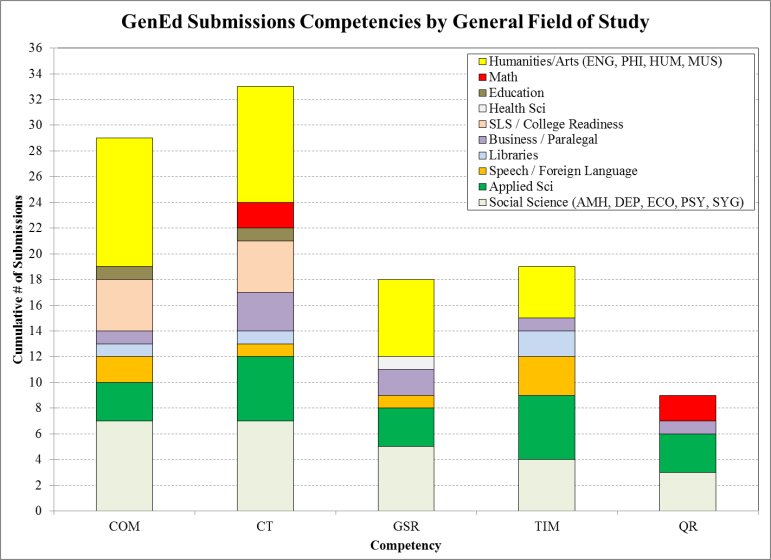 2014-2015 General education pilot submission Statistics
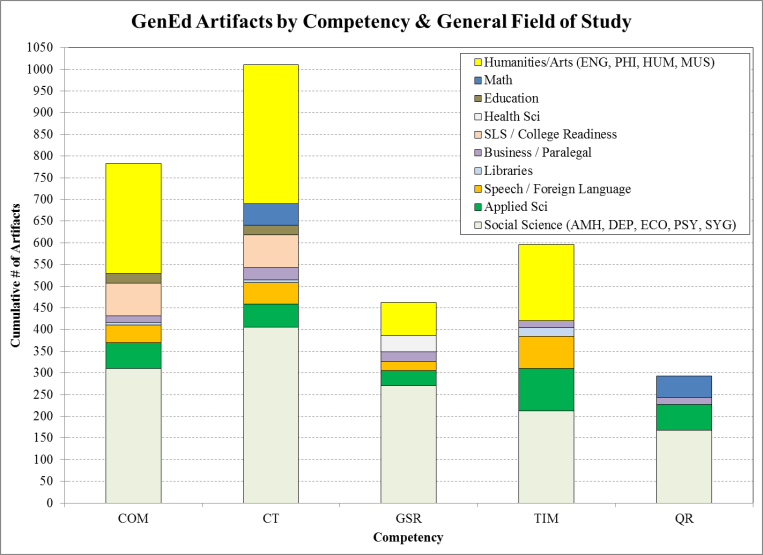 2014-2015 General education pilot Example Results
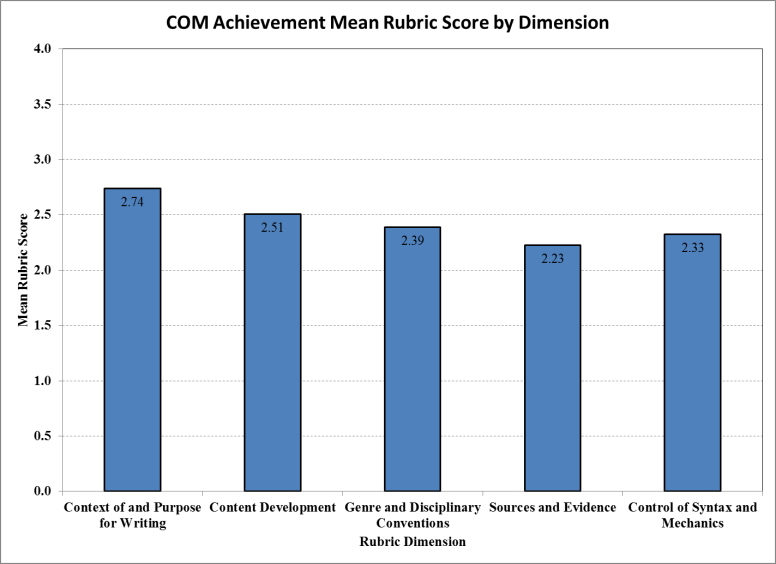 2014-2015 General education pilot Example Results
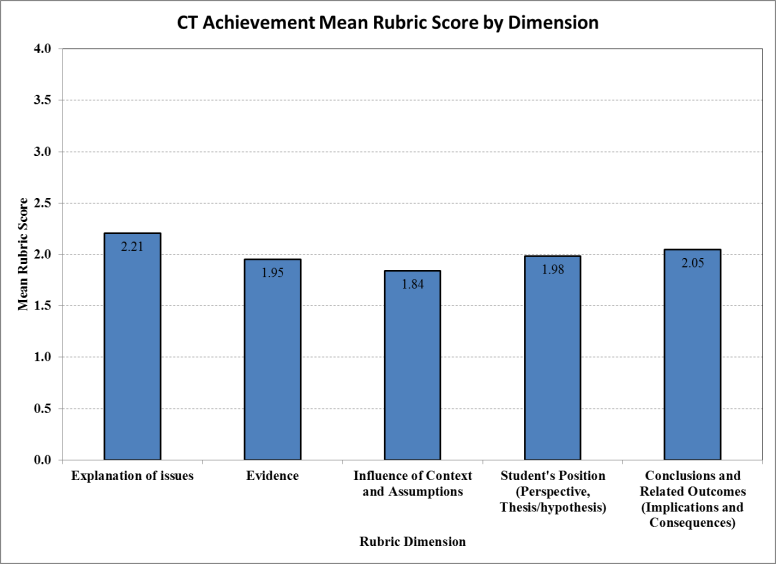 2014-2015 General education pilot Example Results
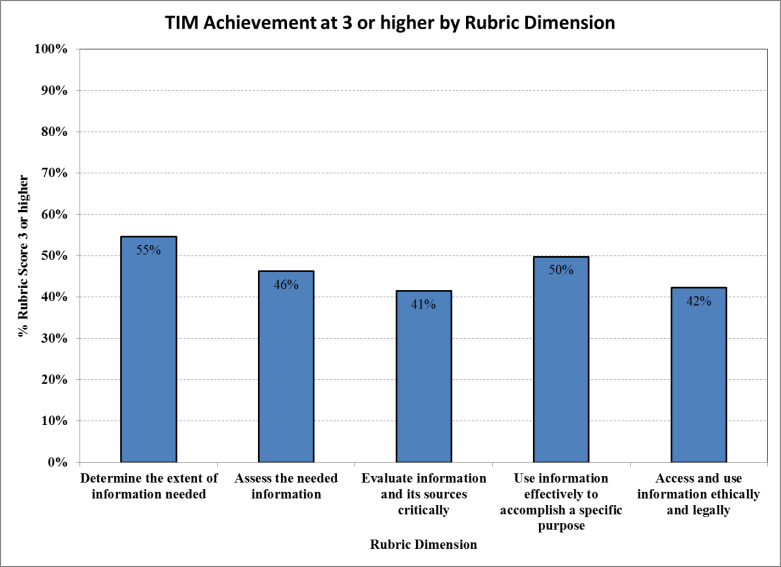 2014-2015 General education pilot Example Results
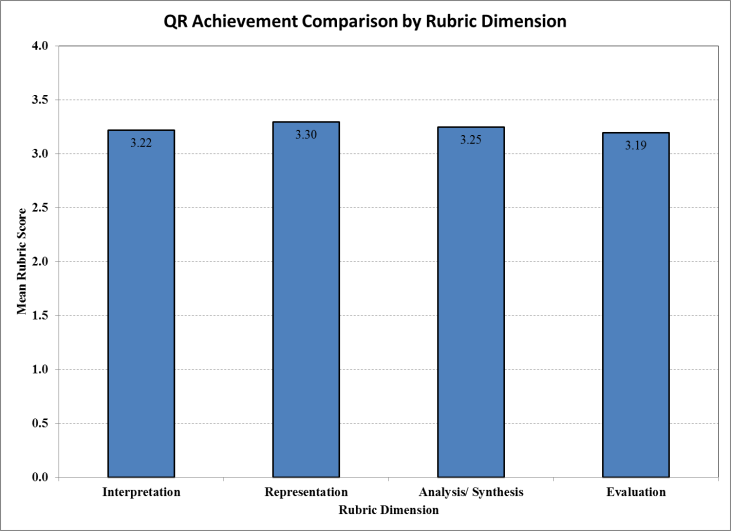 2014-2015 General education pilot Example Results
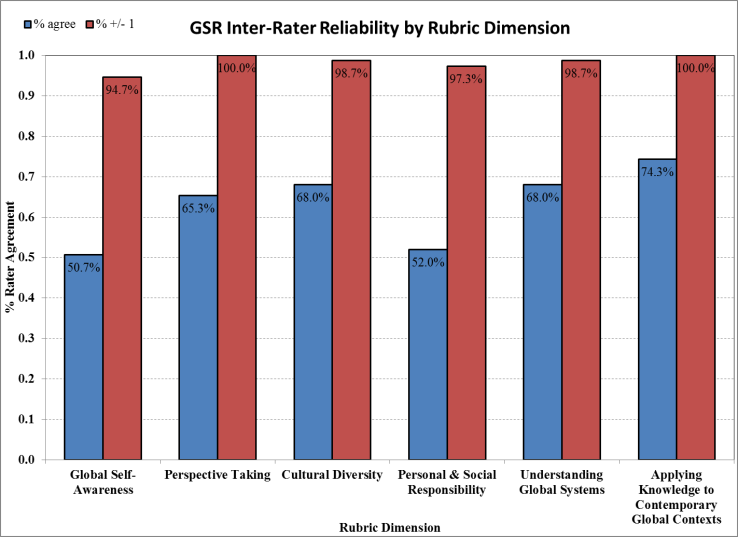 General Education Assessment
Preliminary results reviewed by the LAC Committee (4/17/2015) and with the Department Chairs and Scoring team members (5/7/2015).

Suggestions were made for a focus on professional development: Supporting research writing, helping students understand and avoid plagiarism, and developing writing assignment guidelines.

Two competencies identified as possible focus areas for AY 2015-2016 assessment: Communication (COM) and Critical Thinking (CT).
2015-2016 Initiatives
Meeting date – first Friday of the month
Facilitate communication with departments
Continuity of the committee
Mentoring new assessment coordinators
Professional Development
Writing-focused Best Practices and Exemplar Assignments
Assessment 101 Workshop 
Develop a Course-Level assessment cycle
General Education Program
Develop a plan for the upcoming year
Refining collection process
Many opportunities for faculty to serve (College Service)
General Education Program Revision
Communicate the status to faculty members